DANIEL 9:25-26a
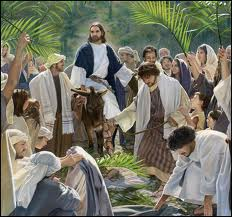 Daniel 9:25-26a
“Know and understand this: From the time the word goes out to restore and rebuild Jerusalem until the Anointed One, the ruler, comes, there will be seven ‘sevens,’ and sixty-two ‘sevens.’ It will be rebuilt with streets and a trench, but in times of trouble. After the sixty-two ‘sevens,’ the Anointed One will be put to death and will have nothing…”[NIV]
Artaxerxes’
decree
444 BC
Jesus Christ
7 years
triumphal
entry
7 years
7 years
Jesus Christ
crucifixion
The Missionaries’ Interpretation
“the Anointed One” refers Jesus Christ.
Jesus “comes” to Jerusalem on the first day of the Passion week, on Palm Sunday.
Jesus was “put to death” when he was crucified.
“The word goes out to restore and rebuild Jerusalem” refers to King Artaxerxes’ decree allowing the Jews to return from exile in 444 BC.
“… seven ‘sevens,’ and sixty-two ‘sevens’” are periods of seven years.
Specifying a Date
until the Anointed One, the ruler, comes…
In the month of Nisan in the twentieth year of King Artaxerxes... It pleased the king to send me [to Jerusalem]; so I set a time. [Nehemiah 2:1a,6b]
→ 444 BC
From the time the word goes out to restore and rebuild Jerusalem
there will be seven ‘sevens
and sixty-two ‘sevens’
7 sevens + 62 sevens = 69 sevens
69 sevens × 7 years/seven = 483 years
483 years × 360 days/year = 173,880 days
173,880 days ÷ 365 days/year = 476 years
444 BC + 476 years = 33 AD
It might even be accurate to the day!
The prophetic calendar has 360 days per year.
The Gregorian calendar has ~365 days per year.
Jewish Quotes
R. Samuel b. Nahmani said in the name of R. Jonathan: Blasted be the bones of those who calculate the end. For they would say, since the predetermined time has arrived, and yet he has not come, he will never come. But [even so], wait for him, as it is written, Though he tarry, wait for him. (Babylonian Talmud, Sanhedrin 97b:17b-19a)
“Daniel has elucidated to us the knowledge of the end times. However, since they are secret, the wise [rabbis] have barred the calculation of the days of Messiah’s coming so that the untutored populace will not be led astray when they see that the end times have already come but there is no sign of the Messiah.” (Rambam, Igeret Teiman, Chapter 3 p 24.)
The Anti-missionaries’ Interpretation
“Know and understand this: From the time the word goes out to restore and rebuild Jerusalem until the Anointed One, the ruler, comes, there will be seven ‘sevens,’ and sixty-two ‘sevens.’ It will be rebuilt with streets and a trench, but in times of trouble. After the sixty-two ‘sevens,’ the Anointed One will be put to death and will have nothing…”[NIV]
The Anti-missionaries’ Interpretation
“Know and understand this: From the time the word goes out to restore and rebuild Jerusalem until the an Anointed One, the a ruler, comes, there will be seven ‘sevens,’ and sixty-two ‘sevens.’ It will be rebuilt with streets and a trench, but in times of trouble. After the sixty-two ‘sevens,’ the an Anointed One will be put to death and will have nothing…”[NIV]
The Anti-missionaries’ Interpretation
“Know and understand this: From the time the word goes out to restore and rebuild Jerusalem until the an Aanointed Oone, the a ruler, comes, there will be seven ‘sevens,’ and sixty-two ‘sevens.’ It will be rebuilt with streets and a trench, but in times of trouble. After the sixty-two ‘sevens,’ the an Aanointed Oone will be put to death and will have nothing…”[NIV]
7-year
365-day
periods
King Cyrus
7-year
365-day
periods
King Herod Agrippa I
7-year
365-day
periods
The Anti-missionaries’Arguments
A mistranslation
It’s “an anointed one, a ruler,” not “the Anointed One, the ruler.”
It could be referring to any person who was anointed as a king or a priest.
The word “comes” comes out of thin air.
A new year
There is no such thing as a 360-day prophetic year.
The Decree
A misinterpretation
The start date isn’t the time of Artaxerxes’ decree. It was Cyrus’ decree.
In the first year of Cyrus king of Persia, in order to fulfill the word of the Lord spoken by Jeremiah, the Lord moved the heart of Cyrus king of Persia to make a proclamation throughout his realm and also to put it in writing: … “‘The Lord, the God of heaven, has given me all the kingdoms of the earth and he has appointed me to build a temple for him at Jerusalem in Judah.’” [Ezra 1:1-2b, NIV]
The beginning of the time period in the prophecy is 539 BC, not 444 BC.
Two Anointed Ones
A misinterpretation
Why would the angel say “7 sevens and 62 sevens” if he meant “69 sevens?”
Why would he say “an anointed one” twice?
There are two anointed ones.
After 7 sevens: King Cyrus
After another 62 sevens: King Agrippa
And Jesus was never anointed.
The Missionaries’ Rebuttal
A mistranslation
The Bible never says “the anointed one” except for four times in Exodus, all referring to Aaron the priest.
Jesus qualifies as “an anointed one.”
Jesus was anointed.
While he was in Bethany, reclining at the table in the home of Simon the Leper, a woman came with an alabaster jar of very expensive perfume, made of pure nard. She broke the jar and poured the perfume on his head. [Mark 14:3, NIV]
A new year
Abraham used a 360-day calendar.
The Egyptians used a 360-day calendar when the Israelites were there.
There is Scriptural evidence for the prophetic (360-day) year.
Prophetic Year
The time that Noah’s ark floated on water:
In the six hundredth year of Noah’s life, on the seventeenth day of the second month—on that day all the springs of the great deep burst forth, and the floodgates of the heavens were opened. [Genesis 7:11]
The water receded steadily from the earth. At the end of the hundred and fifty days the water had gone down… [Genesis 8:3]
and on the seventeenth day of the seventh month the ark came to rest on the mountains of Ararat. [Genesis 8:4]
150 days ÷ 5 months = 30 days/month
30 days/month × 12 months/year = 360 days/year
Prophetic Year
But exclude the outer court; do not measure it, because it has been given to the Gentiles. They will trample on the holy city for 42 months. And I will appoint my two witnesses, and they will prophesy for 1,260 days, clothed in sackcloth.” [Revelation 11:2-3, NIV]
The beast was given a mouth to utter proud words and blasphemies and to exercise its authority for forty-two months. [Revelation 13:5]
He will confirm a covenant with many for one ‘seven.’ In the middle of the ‘seven’ he will put an end to sacrifice and offering. And at the temple he will set up an abomination that causes desolation, until the end that is decreed is poured out on him. [Daniel 9:27, NIV]
He will speak against the Most High and oppress his holy people and try to change the set times and the laws. The holy people will be delivered into his hands for a time, times and half a time. [Daniel 7:25, NIV]
The woman fled into the wilderness to a place prepared for her by God, where she might be taken care of for 1,260 days… The woman was given the two wings of a great eagle, so that she might fly to the place prepared for her in the wilderness, where she would be taken care of for a time, times and half a time, out of the serpent’s reach. [Revelation 12:6,14, NIV]

Half of the Tribulation: 42 months = 1,260 days = 7 ÷ 2 years = 1 + 2 + ½ years
1,260 days ÷ 42 months = 30 days/month
30 days/month × 12 months/year = 360 days/year
7 ÷ 2 years = 1 + 2 + ½ years = 3½ years
1,260 days ÷ 3½ years = 360 days/year
The Decree
Which decree marks the beginning of the time period?
… From the time the word goes out to restore and rebuild Jerusalem…
King Cyrus’ decree was to rebuild the temple.
King Artaxerxes’ decree was to rebuild Jerusalem.
So this is the correct decree.
The beginning of the time period is 444 BC.
Two Time Periods
Why would the angel say “7 sevens and 62 sevens” if he meant “69 sevens?”
Maybe the rebuilding of Jerusalem was completed after 7 sevens.
“Know and understand this: From the time the word goes out to restore and rebuild Jerusalem until the Anointed One, the ruler, comes, there will be seven ‘sevens,’ and sixty-two ‘sevens.’ It will be rebuilt with streets and a trench, but in times of trouble. After the sixty-two ‘sevens,’ the Anointed One will be put to death and will have nothing…”[NIV]
A Jewish Seeker’s Reaction
The commentators apparently had much difficulty with these verses, and only a few attempted to comment on this passage. All of them were following the lead of Rashi, of the eleventh century, who said the Hebrew word mashiakh referred to King Agrippa. Agrippa was slain shortly before the Romans destroyed the second temple.  …But somehow it was incredible, even to me, that the Messiah in Daniel should refer to King Agrippa. He was an insignificant king who ruled Israel by the permission of Rome, and he was not of the House of David. Daniel was regarded as the prophet ‘par excellence’ of Messiah’s coming. Yet, when the Hebrew word mashiakh was mentioned, a revelation of God after much fasting and prayer on the part of the prophet, the reference is relegated to a selfish, opulent Edomite king. That simply could not be! 	       
		           (Rachmiel Frydland, When Being Jewish Was A Crime)
In Conclusion
You may decide who to believe.